Modern Systems Analysis and Design
Ninth Edition
Chapter 13
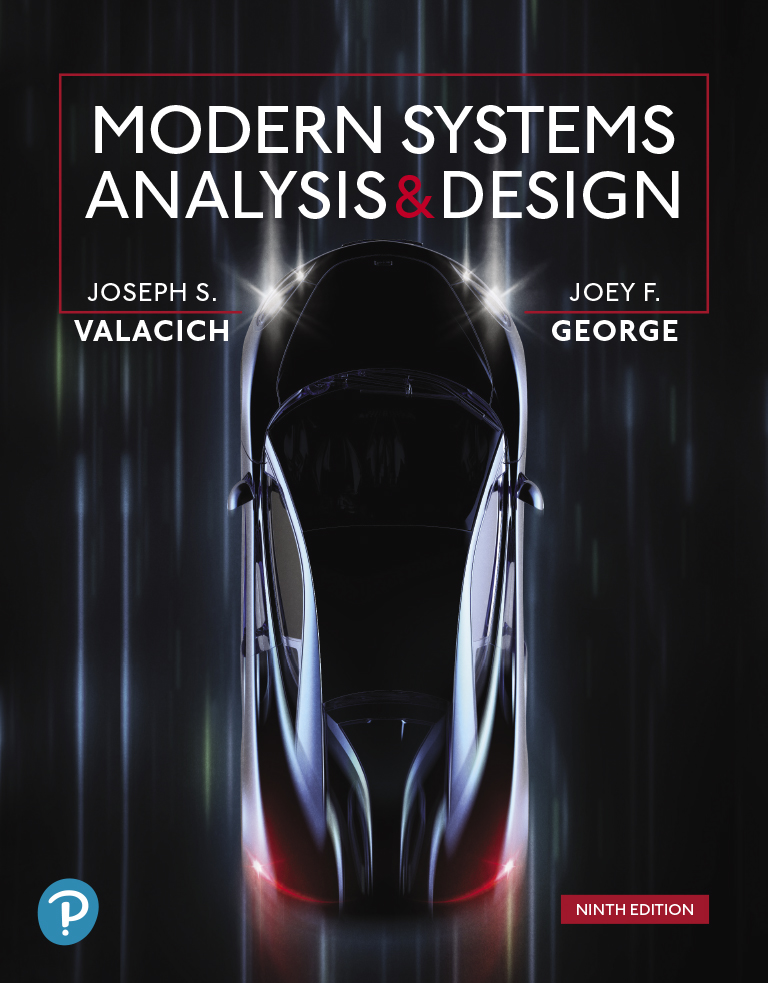 System Implementation
Copyright © 2020, 2017, 2014 Pearson Education, Inc. All Rights Reserved
[Speaker Notes: If this PowerPoint presentation contains mathematical equations, you may need to check that your computer has the following installed:
1) MathType Plugin
2) Math Player (free versions available)
3) NVDA Reader (free versions available)]
Figure 13-1: Systems Development Life Cycle with the Implementation Phase Highlighted
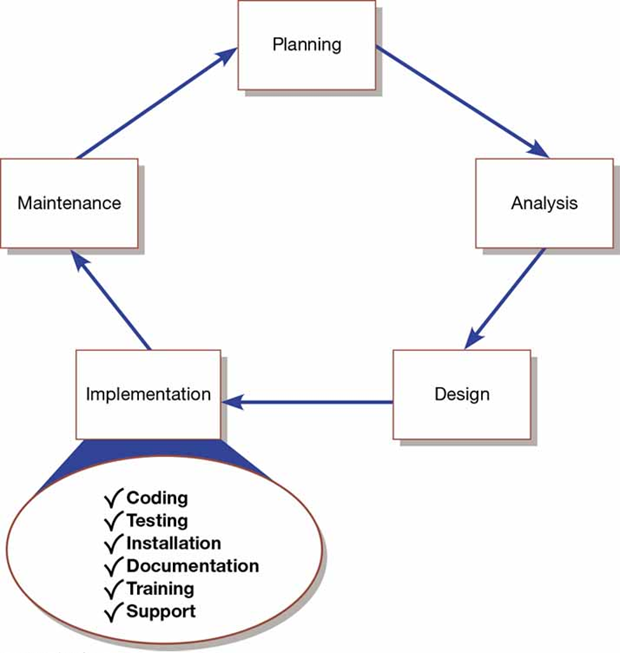 System Implementation
13.1 Provide an overview of the system implementation process
Purpose:
To convert final physical system specifications into working and reliable software
To document work that has been done
To provide help for current and future users
Table 13-1: Deliverables for Coding, Testing, and Installation
Coding
a. Code
b. Program documentation
Testing
a. Test scenarios (test plan) and test data
b. Results of program and system testing
Installation
a. User guides
b. User training plan
c. Installation and conversion plan
Software and hardware installation schedule
Data conversion plan
Site and facility remodeling plan
Documenting the System, Training Users, and Supporting Users
13.1 Provide an overview of the system implementation process
Two audiences for final documentation:
Information systems personnel who will maintain the system throughout its productive life
People who will use the system as part of their daily lives
User Training
Application-specific
General for operating system and off-the-shelf software
Table 13-2: Deliverables for Documenting the System, Training and Supporting Users
Documentation
a. System documentation
b. User documentation
User training plan
a. Classes
b. Tutorials
User training modules
a. Training materials
b. Computer-based training aids
User support plan
a. Help desk
b. Online help
c. Bulletin boards and other support mechanisms
Software Application Testing
13.2 Describe how software applications are tested
A master test plan is developed during the analysis phase
During the design phase, unit, system and integration test plans are developed
The actual testing is done during implementation
Written test plans provide improved communication among all parties involved in testing
Seven Different Types of Tests (1 of 4)
13.2 Describe how software applications are tested
Software application testing is an umbrella term that covers several types of tests
Static or dynamic techniques
Static testing means that the code being tested is not executed
Dynamic testing involves execution of the code
Automated testing versus manual testing
Automated means computer conducts the test
Manual means that people complete the test
Table 13-4: Categorization of Test Types
(Source: Adapted from Mosley, 1993)
Seven Different Types of Tests (2 of 4)
13.2 Describe how software applications are tested
Seven types of testing:
Inspections – testing technique in which participants examine program code for predictable language-specific errors
Walk-throughs (code walk-throughs) should be done frequently when pieces of work are reviewed and before formal testing. It is an informal process.
Figure 13-2: Steps in a Typical Walk-Through
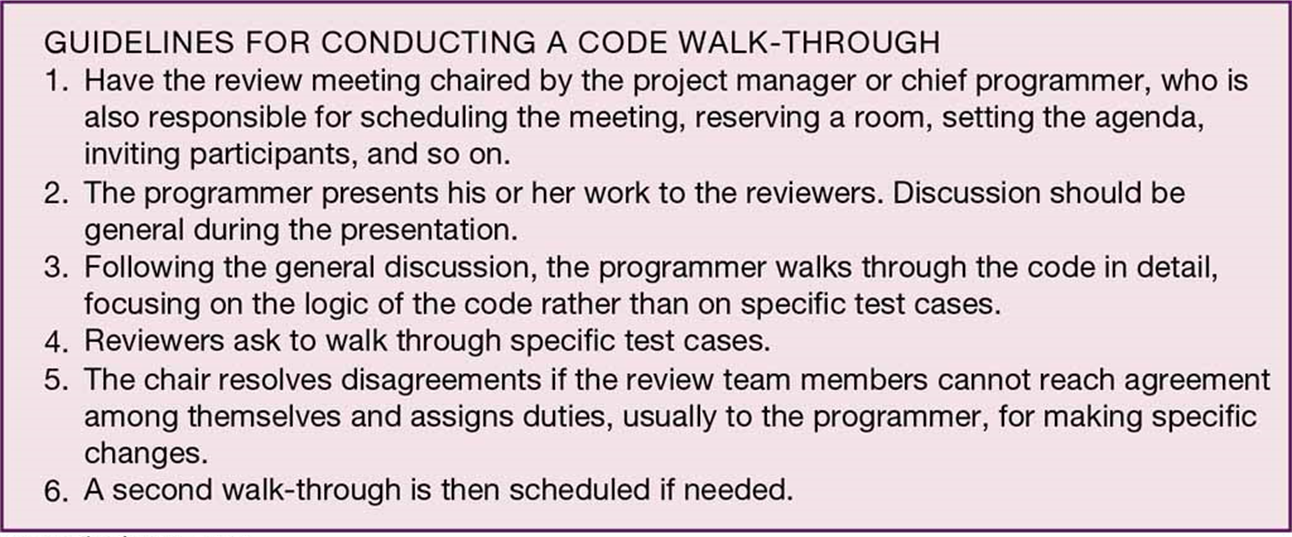 (Source: Based on Yourdon, 1989)
Seven Different Types of Tests (3 of 4)
13.2 Describe how software applications are tested
Seven types of testing:
Desk checking – testing technique in which the program code is sequentially executed manually by the reviewer
Unit testing – process of testing each module alone in an attempt to discover any errors in its code
Integration testing – process of bringing together all of the modules that a program comprises for testing purposes. Modules are typically integrated in a top-down, incremental fashion.
Seven Different Types of Tests (4 of 4)
13.2 Describe how software applications are tested
Seven types of testing:
System testing – bringing together of all of the programs that a system comprises for testing purposes. Programs are typically integrated in a top-down, incremental fashion.
Stub testing – technique used in testing modules, especially where modules are written and tested in a top-down fashion, where a few lines of code are used to substitute for subordinate modules
The Testing Process (1 of 2)
13.2 Describe how software applications are tested
Two important things to remember when testing information systems:
The purpose of testing is to confirm that the system satisfies requirements
Testing must be planned
A test case is a specific scenario of transactions, queries, or navigation paths that represent a typical, critical, or abnormal use of the system
Should be repeatable
Need to determine if new software work with other existing software
The Testing Process (2 of 2)
13.2 Describe how software applications are tested
Testing harness – automated testing environment used to review code for errors, standards violations, and other design flaws.
In software testing, a test harness or automated test framework is a collection of software and test data configured to test a program unit by running it under varying conditions and monitoring its behavior and outputs. It has two main parts: the test execution engine and the test script repository
Greatly enhances the testing process because it can automatically expand the scope of the tests beyond the current development platform
Acceptance Testing by Users (1 of 2)
13.2 Describe how software applications are tested
Acceptance testing – process whereby actual users test a completed information system, the end result of which is the users’ acceptance of it
Alpha testing – user testing of a completed information system using simulated data
Beta testing – user testing of a completed information system using real data in the real user environment
Acceptance Testing by Users (2 of 2)
13.2 Describe how software applications are tested
Tests performed during alpha testing:
Recovery testing—forces the software (or environment) to fail in order to verify that recovery is properly performed
Security testing—verifies that protection mechanisms built into the system will protect it from improper penetration
Stress testing—tries to break the system (e.g., what happens when a record is written to the database with incomplete information or what happens under extreme online transaction loads or with a large number of concurrent users)
Performance testing—determines how the system performs in the range of possible environments in which it may be used (e.g., different hardware configurations, networks, operating systems, and so on); often the goal is to have the system perform with similar response time and other performance measures in each environment
Installation (1 of 5)
13.3 Apply four installation strategies: direct, parallel, single-location, and phased installation
Installation – organizational process of changing over from the current information system to a new one
Four installation strategies:
Direct installation
Parallel installation
Single-location installation
Phased installation
Installation (2 of 5)
13.3 Apply four installation strategies: direct, parallel, single-location, and phased installation
Direct installation – changing over from the old information system to a new one by turning off the old system when the new one is turned on
Users at the mercy of the new system
Very risky installation
Least expensive installation
Installation (3 of 5)
13.3 Apply four installation strategies: direct, parallel, single-location, and phased installation
Parallel installation – running the old information system and the new one at the same time until management decides the old system can be turned off
Safest approach but very expensive
Outputs are compared with each system
Installation (4 of 5)
13.3 Apply four installation strategies: direct, parallel, single-location, and phased installation
Single-location installation – trying out a new information system at one site and using the experience to decide if and how the new system should be deployed throughout the organization
Considered a middle-or-the-road approach
Usually a branch office or one department
Once successful then rolled out to entire company
Results in extra work for staff
Installation (5 of 5)
13.3 Apply four installation strategies: direct, parallel, single-location, and phased installation
Phased installation – changing from the old information system to the new one incrementally, starting with one or a few functional components and then gradually extending the installation to cover the whole new system
An incremental approach (also called staged)
Usually implemented in a sequence approach
Requires careful version control
Planning Installation
13.3 Apply four installation strategies: direct, parallel, single-location, and phased installation
Of special interest during installation is the conversion of data
Must be error free, combined with new data and loaded into files
May require current systems to be shut down
Involves getting people to change the way they work
Documenting the System
13.4 List the deliverables for documenting the system and for training and supporting users
System documentation – detailed information about a system’s design specifications, its internal workings, and its functionality
User documentation – written or other visual information about an application system, how it works, and how to use it.
Internal docProgram doc: what the module do, purpose
Table 13-5: S D L C and Generic Documentation Corresponding to Each Phase
(Source: Adapted from Bell & Evans, 1989)
Training and Supporting Users
13.4 List the deliverables for documenting the system and for training and supporting users
Support – providing ongoing educational and problem-solving assistance to information system users. For in-house developed systems, support materials and jobs will have to be prepared or designed as part of the implementation process.
Training Information System Users
13.4 List the deliverables for documenting the system and for training and supporting users
Potential training topics include:
Use of the system (e.g., how to enter a class registration request)
General computer concepts (e.g., computer files and how to copy them)
Information system concepts (e.g., batch processing)
Organizational concepts (e.g., F I F O inventory accounting)
System management (e.g., how to request changes to a system)
System installation (e.g., how to reconcile current and new systems during phased installation)
Table 13-7: Types of Training
Resident expert
Traditional instructor-led classroom training
E-learning/distance learning
Blended learning (combination of instructor-led and e-learning)
Software help components
External sources, such as vendors
Supporting Information Systems Users
13.4 List the deliverables for documenting the system and for training and supporting users
Support is important to users, but has often been inadequate for users’ needs
Users consider support to be extremely important
Increased need for support came from lack of standards governing client/server products
Automating Support
13.4 List the deliverables for documenting the system and for training and supporting users
Vendor’s have automated support to users in order to cut costs
Ways vendor’s have automated support:
Forums offered over the Internet
Voice-response systems allow users to navigate option menus
Vendor knowledge bases
Help desk – single point of contact for all user inquiries and problems about a particular information system or for all users in a particular department (non automated)
Organizational Issues in Systems Implementation
13.5 Explain why system implementation sometimes fails
Implementation effort sometimes fails because:
Employees don’t use the new system
Employee dissatisfaction with new system
Important factors to implementation success include:
Commitment to the project
Commitment to change (willingness to change behaviors)
Meeting user expectations
Factors Influencing System Use
13.5 Explain why system implementation sometimes fails
Six factors that influenced the extent to which a system is used:
User’s personal stake
System characteristics
User demographics
Organizational support
Performance
Satisfaction
Security Issues
13.6 Describe the threats to system security and remedies that can be applied
Increasingly important issue for organizations and their management
Malicious software (malware): includes Trojan horses, worms, viruses, and other kinds
External sources of threats include laptop theft, system penetration, and denial of service
Weakest link: the user!
Failure to use (or secure) passwords
Project Closedown
13.7 Show how traditional implementation issues apply to electronic commerce applications
Closing down the project:
Evaluate team members
Reassign, terminate members as needed
Conduct post project reviews with users and customers
Close out customer contract
Questions:
Before each step in the implementation phase, the system analyst needs do preparations.
Specify what are the needed preparations needed before:
Coding
Testing
Installation
Training users 
Your answers must be very clear.
Make sure that YOU know
What is importance of  testing in system implementation?
What is importance of  documentation in system implementation?
What is importance of  support in system implementation?
What is importance of  training in system implementation?